Install two-factor verification
To access your accounts more securely, we are introducing an additional security step, two-factor verification, which makes it harder for hackers to break in to your account to access your documents and information. To install it you need your computer and your mobile.

The installation is done in two steps:

Download and install the Microsoft Authenticator app to your mobile
Add your Miun account to your app
1
Step 1
Download and install the Microsoft Authenticator app to your mobile


Install from AppStore for an Apple unit
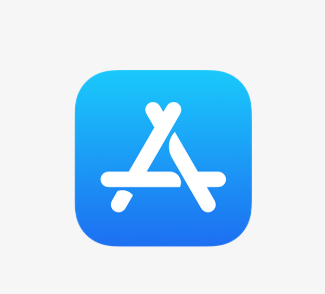 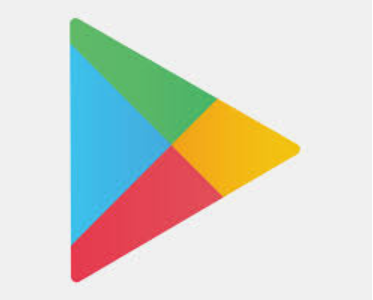 Install from Play Butik  for an Android unit
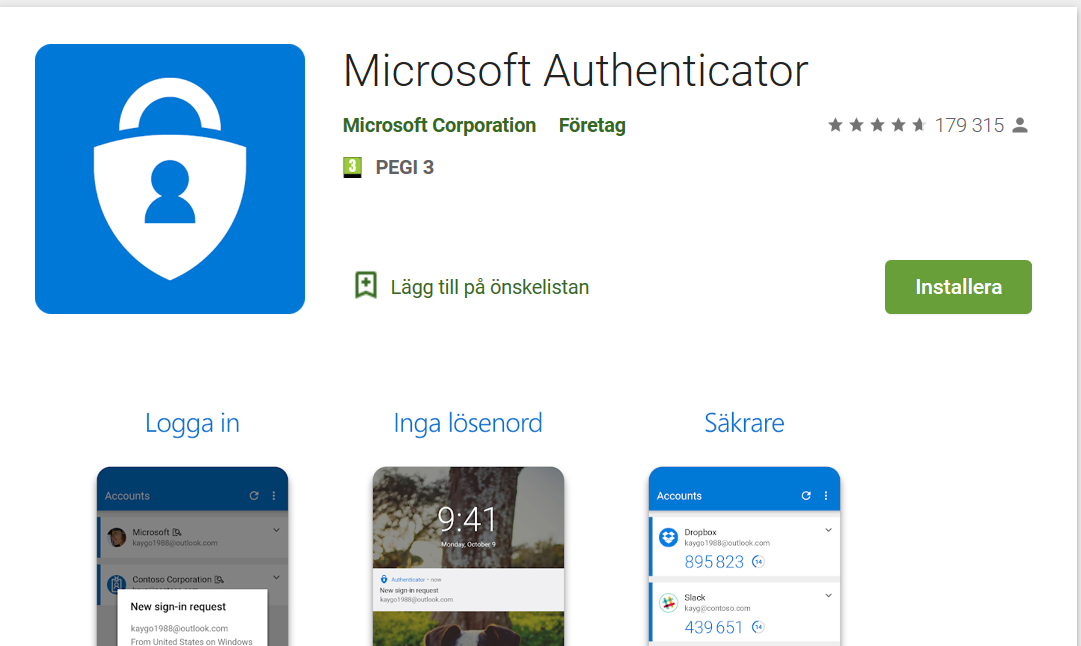 Give the app access to your camera to photograph a code, as well as your contacts. Save these settings.
When the app is installed on the unit you wish to use to log in, select Next and then Next again in the dialog box ”Configurate your account”.
Select Add account followed by your work or school account. 
The app asks you to scan a QR code you will now generate on your computer
2
Step 2
You need to follow a guide on your computer to decide how you wish to handle the two-factor verification.  

Follow the pages 4-6 if you have a Miun computer and are located on campus or using VPN
Follow the pages 7-12 if you are outside of our network and cannot use VPN


To use VPN, click on the network icon in the next to the time.
It looks like a screen or a fan, depending on whether you use a network
cable or wifi.


When you click on the network icon you will se a menu. Click on
vpn.miun.se and connect. Log in using your normal password.


You are now connected via VPN.
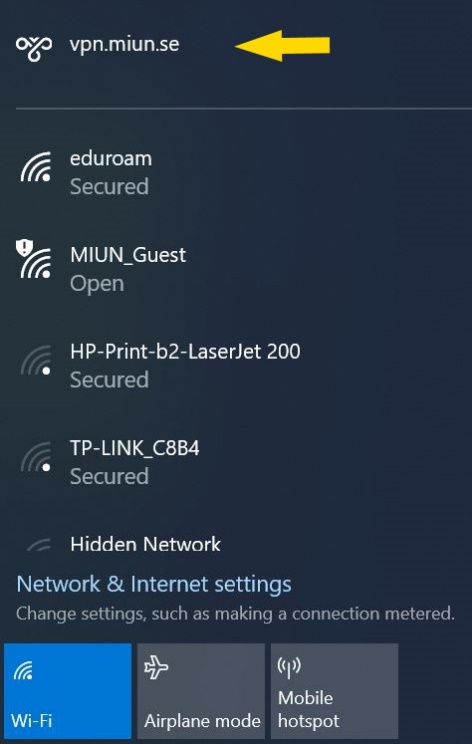 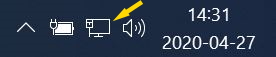 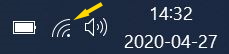 3
To generate the QR code you need to scan, go to the webpage https://mfa.miun.se/
Select your Miun account
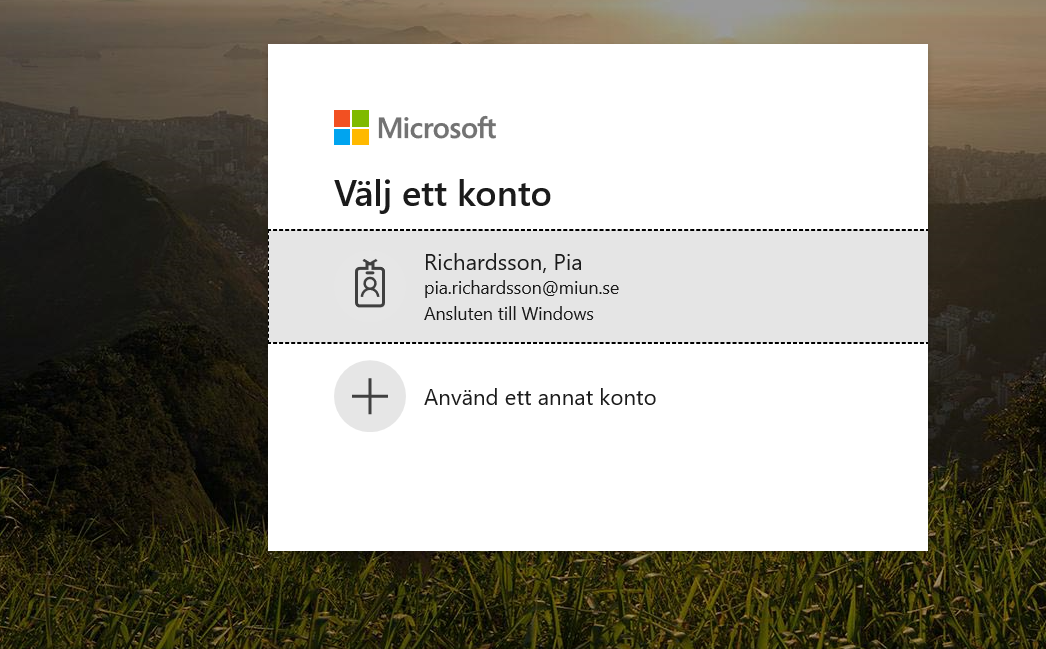 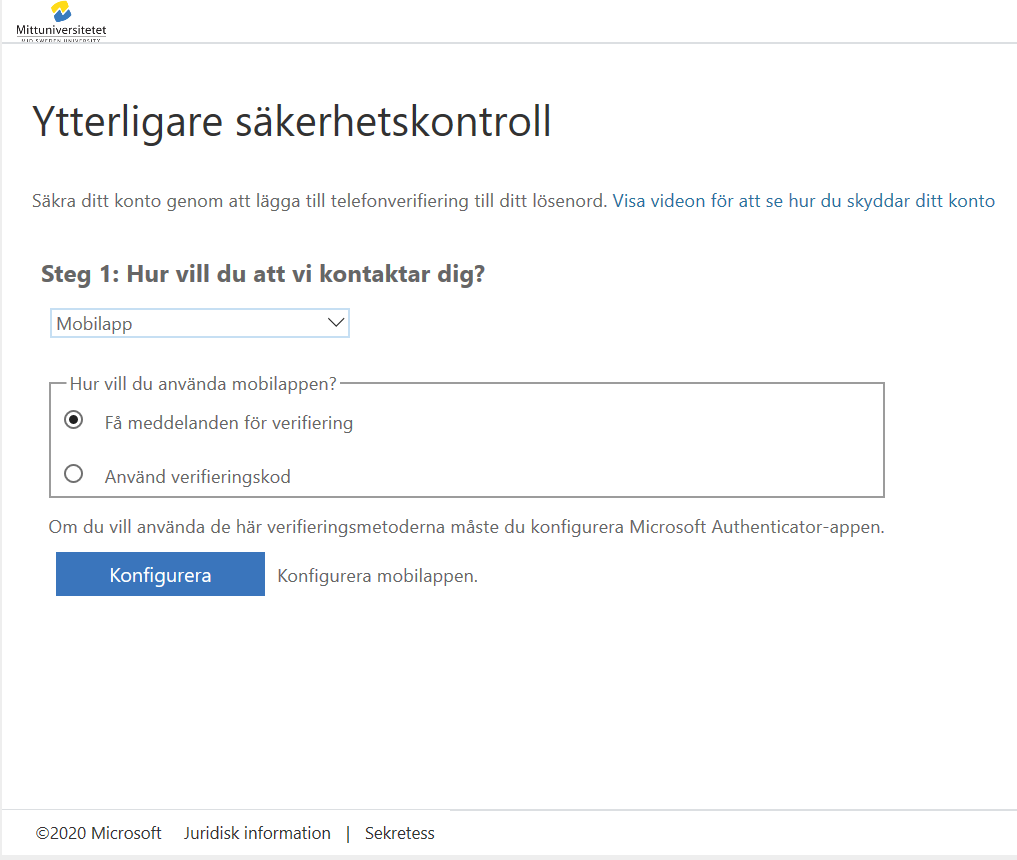 Select the option Mobile app as well as Receive notifications for verification.
Select Configurate.
4
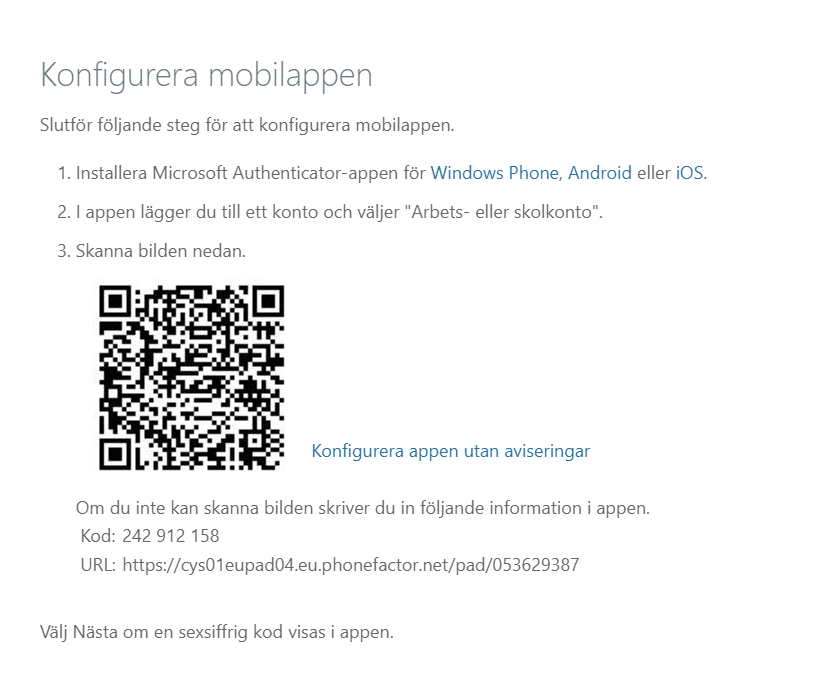 Scan the QR code using the Microsoft Authenticator app on your mobile.
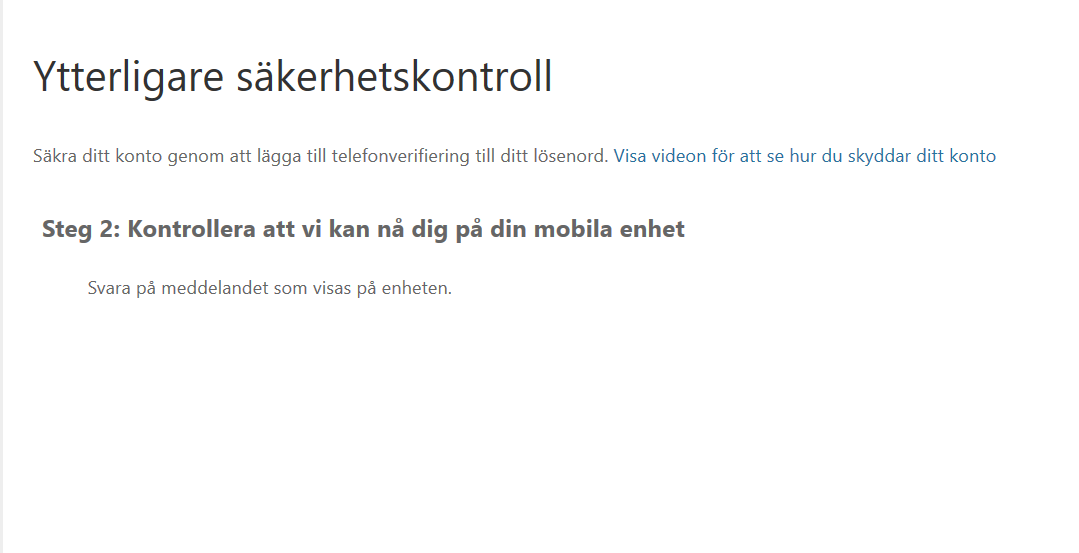 Answer on your mobile unit.
5
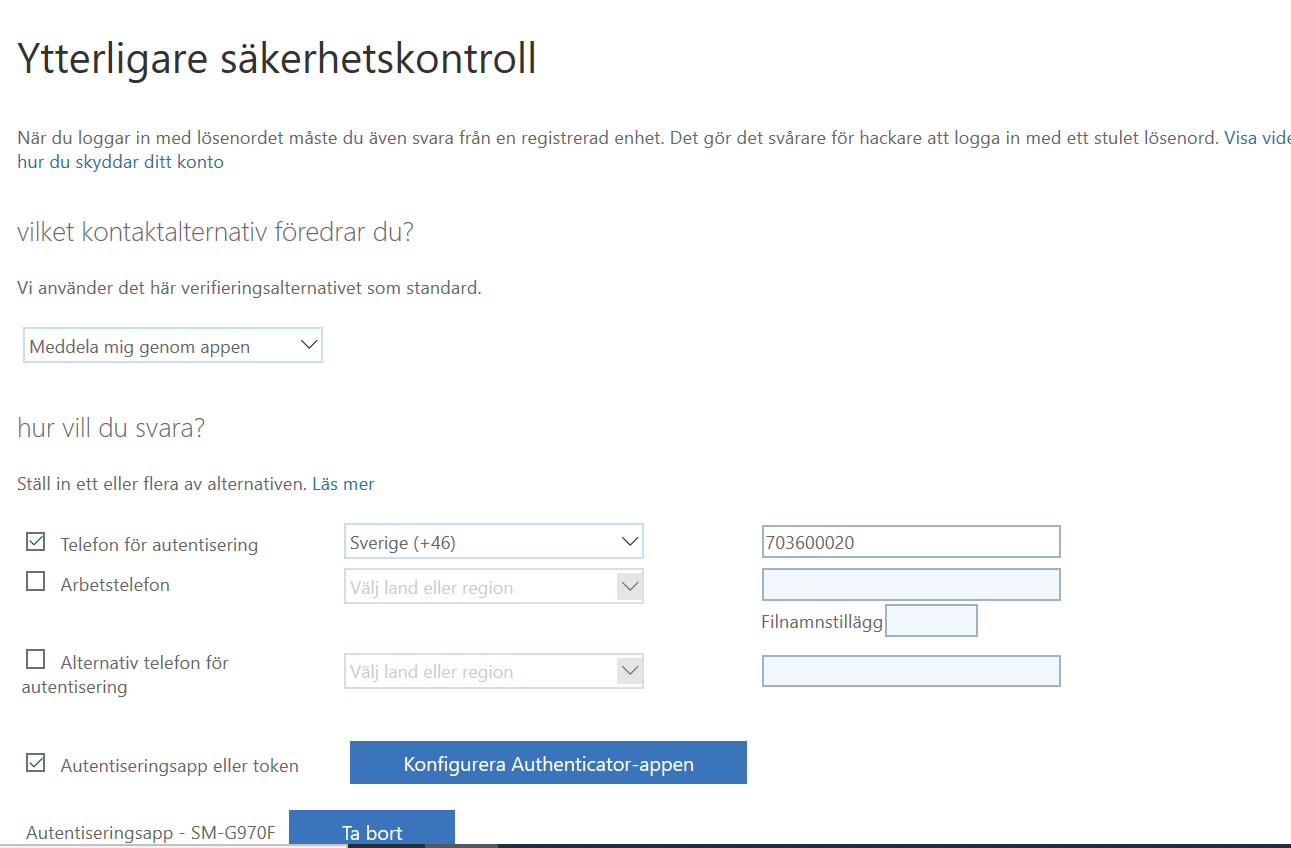 Add your phone number and approve via the app.
Please also add your private phone number in case you lose your work mobile.
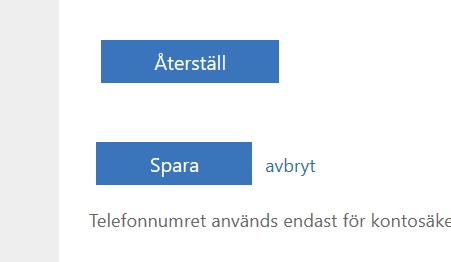 Click Save and you are done.
6
Installation outside of campus
If you work outside of campus and cannot use VPN, you may activate MFA from any Windows computer, as long as it is connected to the internet.
7
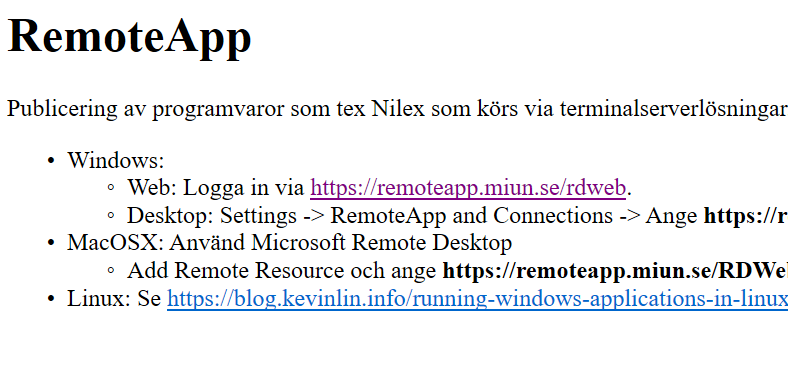 Go to https://remoteapp.miun.se/
Click on the link.
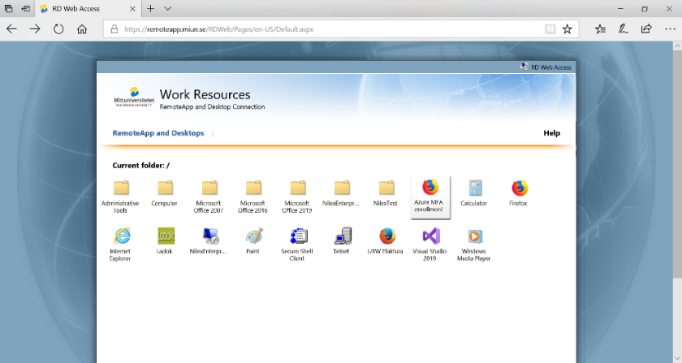 Click on Azure MFA enrollment.
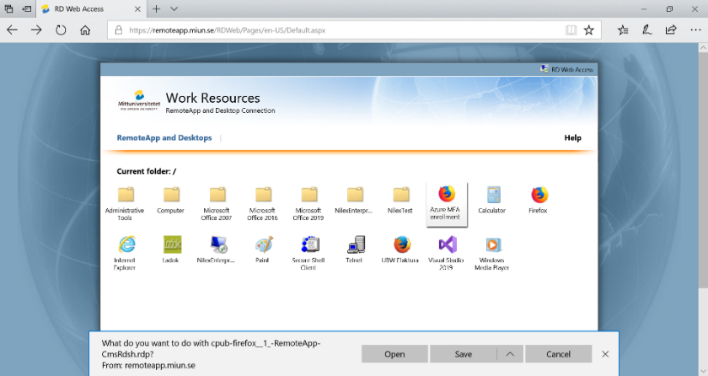 Select Open.
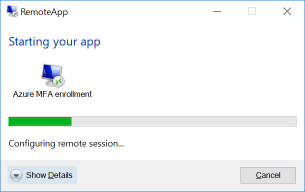 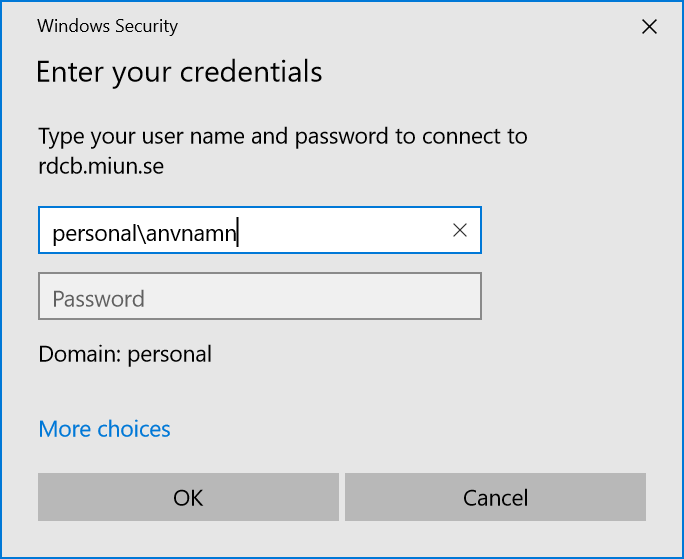 Enter personal\username and password, like when you log in to your computer.
Please note personal\ needs to be in front of your usename.
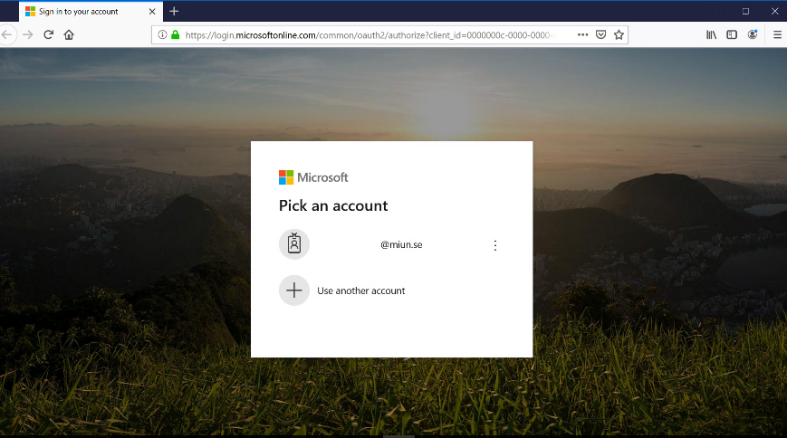 Select your Miun account, or enter your Miun e-mail address if your account does not appear.
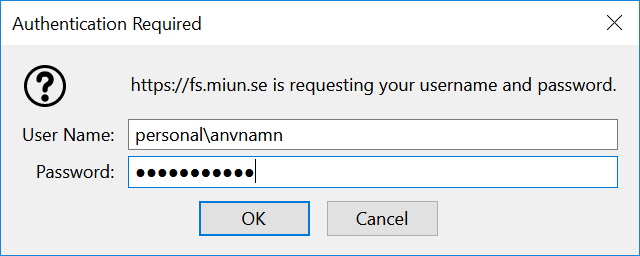 Enter personal\username and password, like when you log in to your computer.
Please note: personal\ must be entered before your user name.
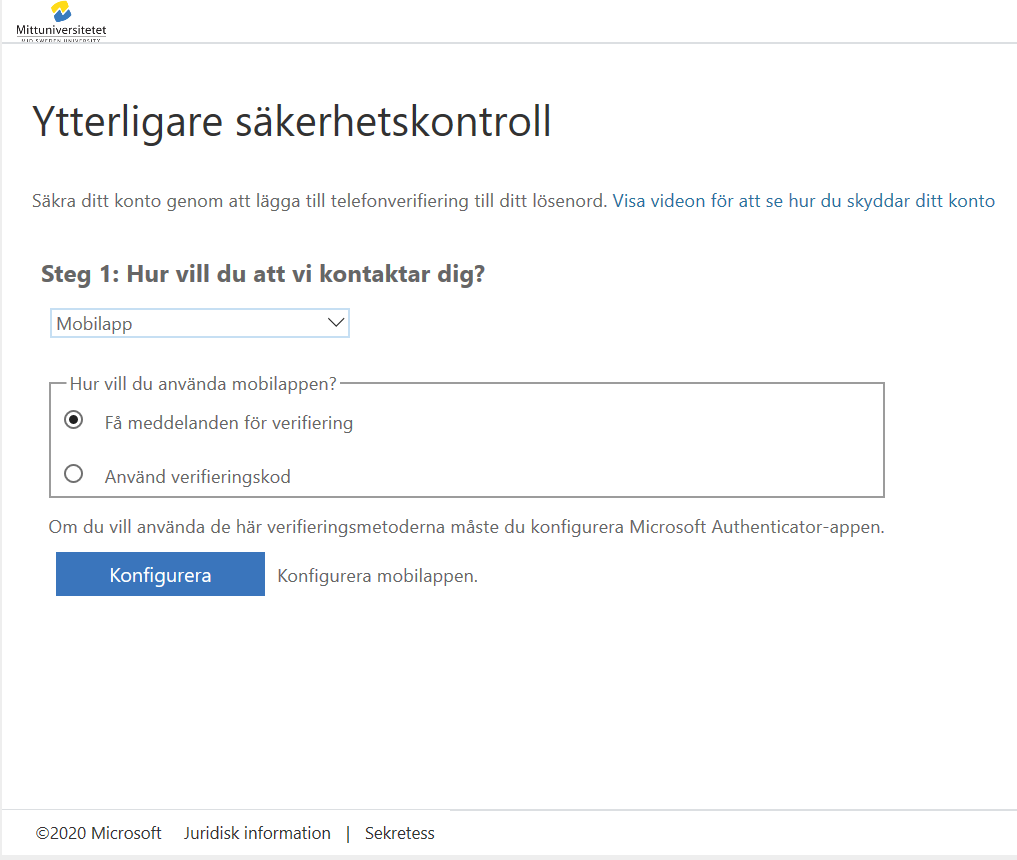 Select the option Mobile app as well as Receive notifications for verification.
Select Configurate.
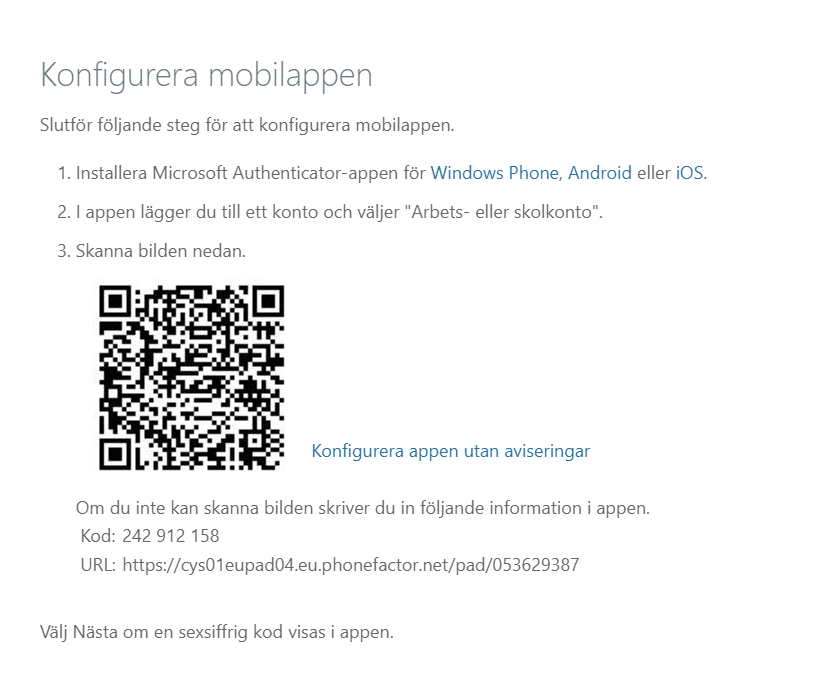 Scan the QR code using the Microsoft Authenticator app on your mobile.
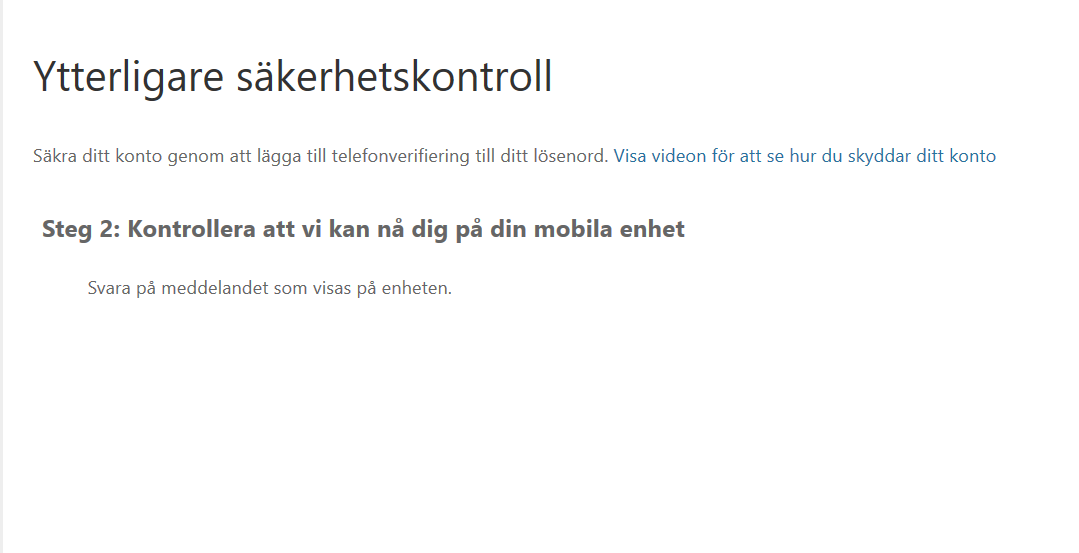 Answer on your mobile unit.
11
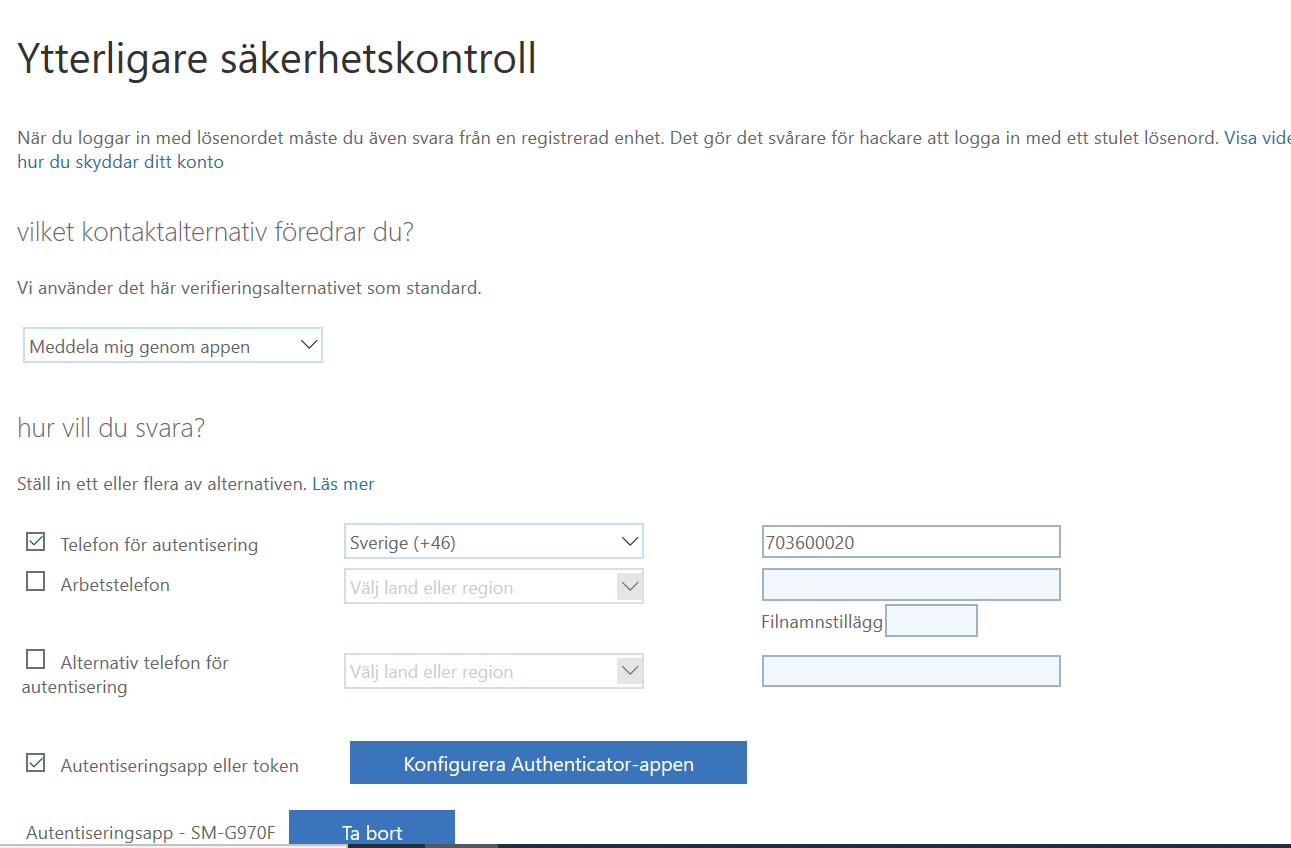 Add your phone number and approve via the app.
Please also add your private phone number in case you lose your work mobile.
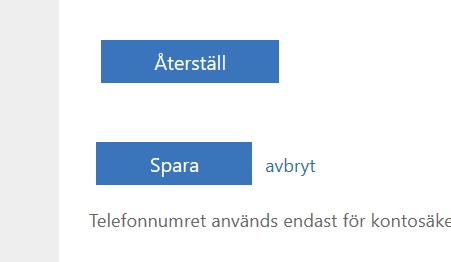 Click Save and you are done.
12
You are done!
If you need any help, please contact Helpdesk +46(0)10-142 80 00